Financial Statements
A2 Business Studies
Aims and Objectives
Aim:
To understand financial ratios.

Objectives:
All Will: Recap on corporate culture.
All Will: Analyse financial statements using liquidity ratios.
All Will: Investigate the issues surrounding liquidity.
Most Will: Compare and contrast issues surrounding liquidity.
Starter: Culture Quiz
Define corporate culture.
Identify three factors which are important to build a positive corporate culture.
Describe a role culture.
Describe a power culture.
Suggest why is a corporate culture important for a business?
What culture did Morrisons have before Ken Morrison stepped down?
Explain the difficulties which were experienced during the Safeway integration with Morrisons.
Evaluate the benefits and disadvantages of Morrisons switching from a power culture to a role culture.
Peer Assessment
Use the mark scheme to examine where marks are awarded for this question.

Mark your colleagues work using the mark scheme.

Give them a mark out of 8, with a few comments to explain why they got that mark.

2 good things, 2 things to improve on.
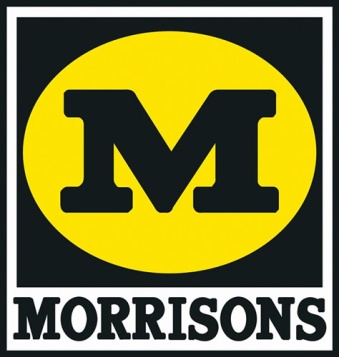 Tesco or Sainsbury’s?
Based on the information below which supermarket would you invest in and why?
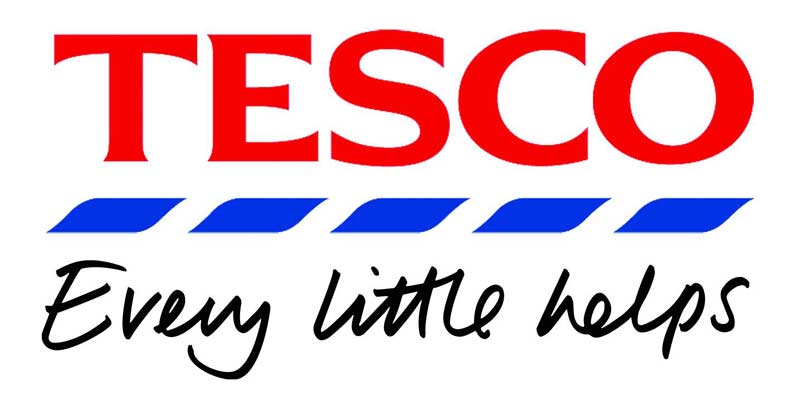 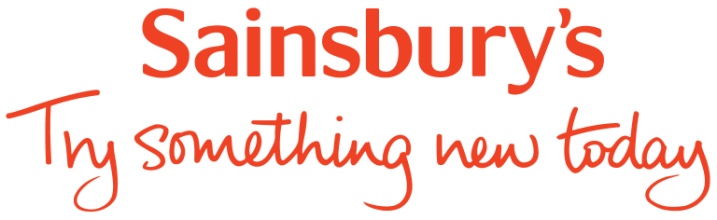 Income Statement and Balance Sheets
Income Statement is a financial overview of the business for a year.

Balance sheet is a snapshot of the businesses’ financial information at a particular moment in time.

Income Statement/Balance Sheet of Apple.
Liquidity Ratios
Liquidity is a measure of a firm’s ability to meet day-to-day expenditure.

It compares a firm’s current assets to its current liabilities to assess whether a firm has sufficient short term assets to cover short term debts.
Current Ratio (Working Capital Ratio)
Current ratio = Current Assets/Current Liabilities.

Displayed as a ratio. Eg. 1:1.8

Current Ratio of Apple

This means for every £1 of current liabilities, it has £1.15 in current assets. 

Is Apple able to pay its short term debts with its short term assets?
Acid Test Ratio
Acid Test Ratio = (Current Assets – Stock) / Current Liabilities
Acid Test Ratio of Apple.

This means that for every £1 of current liabilities, it only has £0.95 in current assets excluding stock.

Is Apple able to pay its short term debts with its short term assets when you deduct stock?
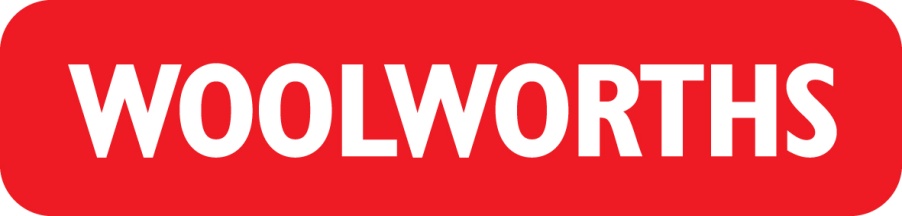 Liquidity Problems
What happens if a business does not have the amount of short term assets to pay for its short term debts?

May be forced to turn to other assets. I.e. Fixed assets being sold to generate cash.

This may threaten the very existence of a business.

http://news.bbc.co.uk/1/hi/uk/7801595.stm
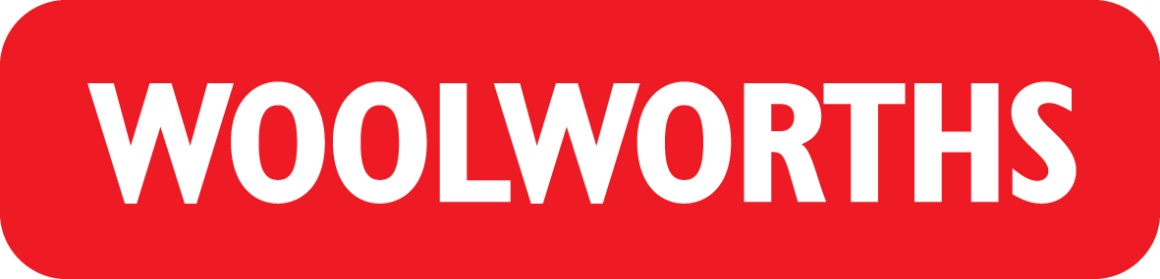 What went wrong at Woolworths?
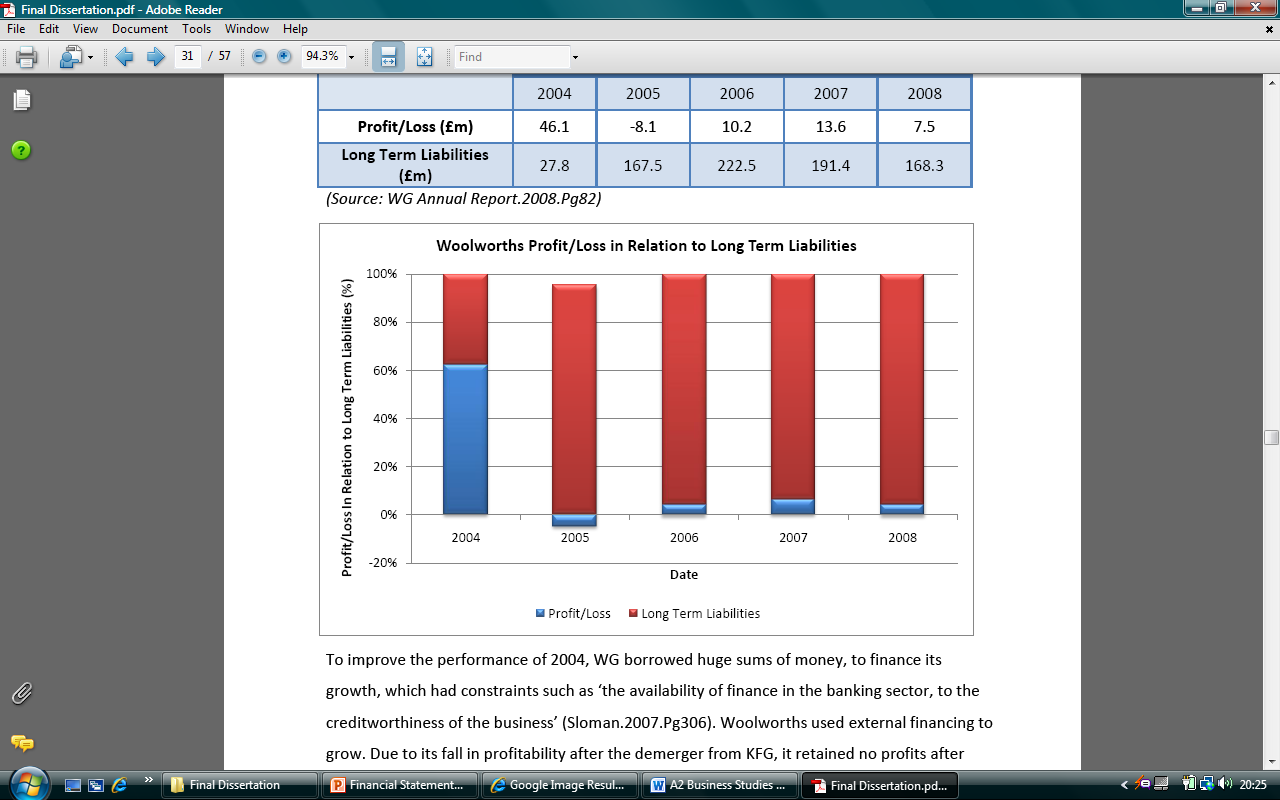 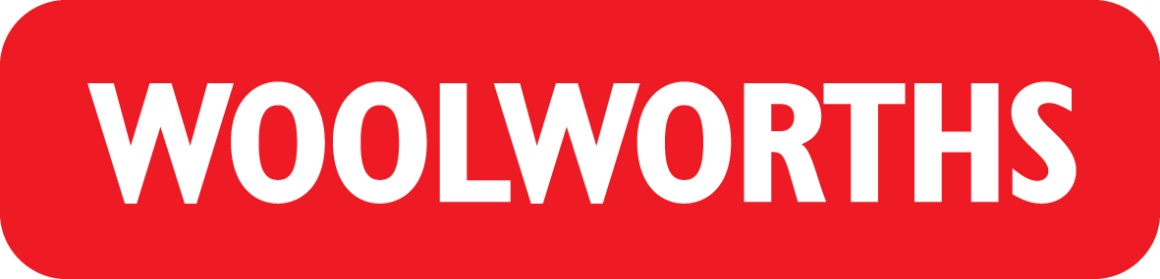 Woolworths borrowed massive amounts of money to try and grow the business.
However, they became uncompetitive and sales fell.
Their current assets were a lot smaller then their current liabilities.
Their Acid Test Ratio was about 1 : 0.20

Could not pay their short term debts with short term assets. Eventually sold fixed assets.
Thomas Cook Group
Has Thomas Cook’s liquidity taken off?

Or

Has it taken a nose dive?
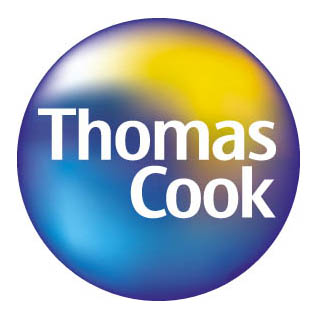 Feedback
Calculate the liquidity ratios for 2006 and 2007.
Explain what these ratios mean for the Thomas Cook Group.
Comment on whether you feel Thomas Cook’s financial situation has improved or got worse between 2006 and 2007.
Do you feel Thomas Cook is able to achieve its objective in;i)2006ii) 2007Justify your argument with reasons. 
Extension: What have Thomas Cook done to improve their liquidity? How might they have done this? What are the benefits of doing this?
Plenary: What could Woolworths have learned from Thomas Cook?
What could Woolworths have learned from Thomas Cook?
Would this have increased Woolworths’ chances of survival or had it just become uncompetitive?
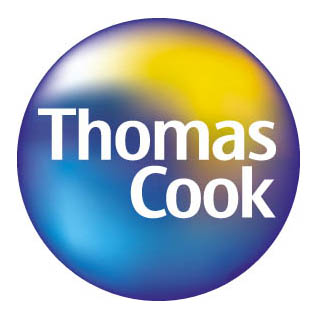 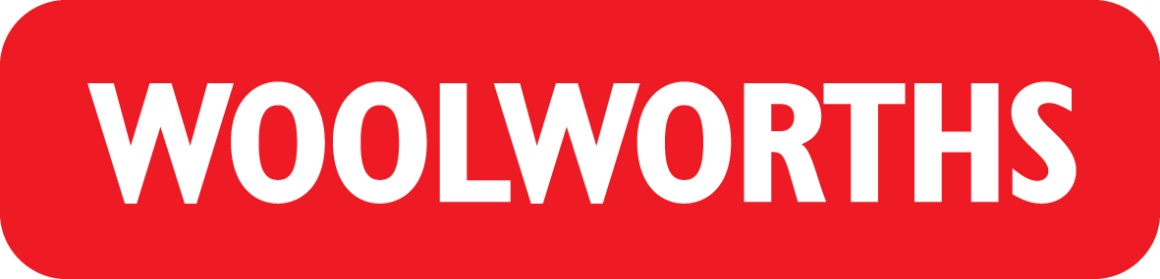